الهدف العام للبرنامج التدريبي
تزويد المتدربين بالمعلومات والمهارات المطلوبة للتميز فى الحياة
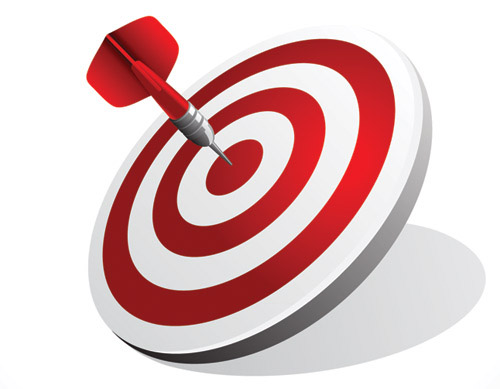 الاهداف التفصلية للبرنامج التدريبي
تعريف المتدربين بمفهم الذات .
إكساب المتدربين مهارات بناء الذات وتحقيق الثقة بالنفس .
تعريف المتدربين بأهمية تحديد الاهداف والتدرب عليها عملياً من خلال ورش العمل .
تطوير أدا المدربين من خلال اكسابهم مهارات اتخاذ القرار .
إكساب المتدربين القدرة على التحكم فى الانفعالات وادارة المشاعر .
رفع إداء المتدربين من خلال قدرتهم على التفكير الايجابى .
تزويد المتدربين بمهارات إدارة الوقت لانه الطريق الى التميز .
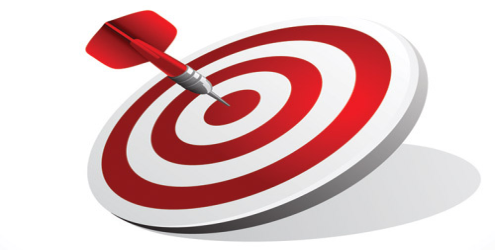 اولاً
الذات من ناحية فلسفية
الشيء أو مجمل الصفات التي تميز شخص عن الآخرين. ومن هنا تم طرح العديد من الطرق للنظر إلى الذات ومنها:
الذات هي منبع الوعي
الذات هي العامل المسؤول عن الأفكار
الذات هي الشيء الذي يتخطى الزمن
الذات في علم النفس
تراوحت تعريفات الذات في علم النفس بين:
الذات كموضع المعرفة (موضع الوعي) 
Object (me-)
الذات ككيان / الوعي بحد ذاته 
Subject (I-)
مفاهيم مبنية على الذات